DECISION MAKING
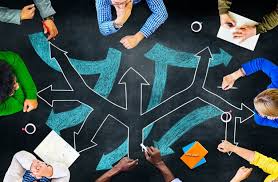 Dorie Blackwood MBA
2/16/2017
1
Learning  Outcomes:
At the end of this module participants will be able to:

Differentiate among different decision making styles
Assess the appropriateness of styles relative to situation
Follow a structured model for effective decision making
Discuss a framework for ethical decision making
2/16/2017
2
Life Boat Exercise
2/16/2017
3
2/16/2017
4
Difference between Decision Making & Problem Solving
2/16/2017
5
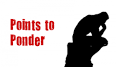 Problem analysis and decision making are distinct activities.
Decisions are commonly focused on a problem or challenge.
Decision makers should gather and consider data before making a choice. 
Analyzing a problem may or may not result in a decision.
Results are an important ingredient in all decision making.
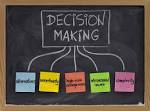 2/16/2017
6
Types of Decisions
Programmed Decisions – based on pre-determined guidelines and practices; e.g. hiring staff, maintenance of equipment, planning staff party.

Non-programmed Decisions – related to new, complex tasks or situations, poorly defined, largely unstructured, with perceived high risk value; e.g. buying new software, entering a new market, product development, re-organization of a division.
2/16/2017
7
Decision Making Environment
Many decisions that managers deal with every day involve at least some degree of uncertainty and require non-programmed decision making. Characteristics of decision making:

May be difficult 
Made amid changing factors
Decision sometimes required relatively quickly
Information may be unclear, unavailable or insufficient
Managers may have to deal with conflicting points of view
Decisions made amidst risk, uncertainty and ambiguity
2/16/2017
8
What is meant by Certainty, Risk, Uncertainty and Ambiguity?
Certainty
all the information the decision maker needs is fully available
Risk
decision has clear-cut goals
good information is available
outcomes associated with each alternative are subject to chance
Uncertainty
managers know which goals they wish to achieve
information about alternatives and future events is incomplete
managers may have to come up with creative approaches to alternatives
Ambiguity
by far the most difficult decision making situation
goal to be achieved or the problem to be solved is unclear
alternatives are difficult to define
information about outcomes is unavailable
(South Western – A division of Thompson Learning 2005)
9
Individual vs. Collective Decision Making
Individual Decision Making
Advantages 

Quick action and fast solution to a problem or a situation. 
No arguments or conflicting opinions on how to address the problem. 
Individual solely responsible for the decision reached, whether good or bad. 
Fully accountable for the outcome of the decision and its consequences.
Disadvantages:
Individual’s own perception.  Lack of collective experience.
Great reliance on intuition and gut-feelings
Not many creative solutions generated when only one person makes the decision. 
Difficulty reaching a decision especially if individual is indecisive or fearful. 
Difficult for individual to assess whether s/he is experiencing a decision making pitfall. 
May affect reputation and trust (good or bad judgment)
2/16/2017
10
Collective or Participative Decision Making
Advantages
Greater buy-in, acceptance of outcome
Fosters relationship/ team building
Provides staff empowerment
More/varied creative solutions proposed
Better decisions made (research proves this)
Shared responsibility for the outcome
Disadvantages
Slower process (study proves that the actual decision making time does not increase with groups)

Sometimes difficult to get consensus
2/16/2017
11
The 7-step Decision Making Process
2/16/2017
12
Group Decision Making Styles
Lack of Response:  Brainstorm – no discussion, no critical evaluation. One emerges which is acceptable to the group. Others discarded
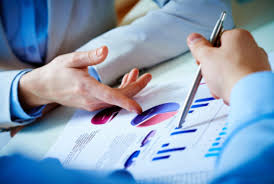 Authority Rule: The team lead makes the decision for the group, with or without discussion.
Minority Rule:  Two or three dominant persons “railroad” the group into a decision.  Limited opportunity to question or challenge the decision, or outcome.
Majority Rule:  Formal voting or polling to identify the outcome most favoured.
Consensus: Alternatives are discussed until one emerges that most members favour, while others give their support, grudgingly or otherwise.
2/16/2017
13
Decision Making Approaches
Collective Reasoning
Data Driven
Intuitive/ Heuristics – gut reaction based on experience
List Approach
Reflection
Creative
2/16/2017
14
Information Use
Satisficing (less information)
Maximizing (more information)
Single  focus (one option)
Number of Options
Multifocus (many options)
2/16/2017
15
Ethical Decision Making
Ethics describes a set of principles that guides a person/ association or business to agree on what is right and wrong; good and bad; acceptable and unacceptable.

Ethics is concerned with what is fair, equitable, just and reasonable. It is concerned with what is moral, decent, good and acceptable.

Ethical dilemmas - A complex situation that often involves an apparent mental conflict between moral imperatives, in which to obey one would result in transgressing another. (Gilman, 1999).
2/16/2017
16
“There is no such thing as Business Ethics” (Manuel Velasques, Professor of Business Ethics, Santa Clara University)
Ethics in Business
The goal of every business owner is  to dominate his market and stave off competition from his peers. But when a monopoly is achieved, is it right to exploit consumers? Is it always ethical to follow the demand of the market if yours is the only firm offering the required product? A CEO of a strong and controlling company, such as Microsoft, might have to decide what the fairest price of their product would be, despite the nature of their dominating control in the market.
The unequal global distribution of wealth also raises ethical issues. Is it all right to use child labor? Is it better for a child in Third World countries to have any sort of job, any source of income, even if it doesn’t meet North American or European standards? Executives sometimes have to decide between low costs and high standards for their workers.
2/16/2017
17
“There is no such thing as Business Ethics” (Manuel Velasques, Professor of Business Ethics, Santa Clara University)
Ethics in Business
Is it ethical to test potentially dangerous products on animals? What if the product could potentially save thousands of human lives? On these questions there are many answers, but every business is required to choose its own path within the guidelines of the law.
Should a company pay dividends to its investors or reinvest in the business? Is it ethical to retain profits instead of sharing them with investors? What should the salary of the CEO be? Should the business allow employees to unionize? Some companies, such as Walmart, have a strict no-union policy and may choose to resort to firing employees rather than allowing workers to form a union.
2/16/2017
18
2/16/2017
19
2/16/2017
20
Making Ethical Decisions
Recognize an Ethical Issue

         Could this decision or situation be damaging to someone or to some group? Does  this	decision involve a choice between a good and bad alternative, or perhaps between two     	"good" or between two "bad” decisions? 
       Is this issue about more than what is legal or what is most efficient? If so, how?

Get the Facts

i.       What are the relevant facts of the case? What facts are not known? Can I learn more    	about the situation? Do I know enough to make a decision? 
ii.      What individuals and groups have an important stake in the outcome? Are some       	concerns more important? Why? 
iii.      What are the options for acting? Have all the relevant persons and groups been consulted?    	Have I identified creative options?
2/16/2017
21
Ethical Guidelines in Business
Vision
Mission
Core Values
Public Communication Strategy / Policy
Code of Conduct / Code of Discipline
Personnel Manuals
Business Culture
Past Behaviours
Courage is often required to perform the third step in the ethical decision-making process, which involves acting on morally motivated intentions. Doing the right thing for honorable reasons may be unpopular. But ethical individuals carry out their plan despite possible risks of upsetting others.  (Dr. Mary Dowd – eHow Contributor)
2/16/2017
22
Good Decisions
Right solution – right context, solves the issue/problem
Considers creative options
Information gathered is pertinent, accurate and adequate
Reasoning is correct and solid
Takes into account moral/ethical concerns
Clear to all stakeholders
There’s commitment to making it happen (follow through)

(Carl Spetzler – 2009)
2/16/2017
23